Экологический проект в первой младшей группе на тему: «Снежок»
Ребенка с рождения окружает огромное количество предметов и явлений, которые обладают самыми разнообразными свойствами и качествами. Знакомство детей раннего возраста с окружающим миром нужно начинать с элементарных понятий и явлений, поэтому мы решили дать детям знания об одном из признаков этого времени года – снеге.
АКТУАЛЬНОСТЬ
Участники проекта: дети первой младшей группы, воспитатели, родители.
Длительность проекта:  краткосрочный (одна неделя)
Тип проекта: познавательно-исследовательский
формирование представлений о свойствах снега, развивать познавательный интерес в процессе исследовательской деятельности.
Цель:
Образовательные:
- формировать элементарные представления о зимних природных явлениях: стало холодно, идет снег;
- познакомить детей со свойствами снега: белый, холодный, тает, состоит из отдельных снежинок;
- формировать познавательную активность детей при проведении  простых экспериментов, наблюдений;
- обогащать активный  словарь детей: зима, снег, снежинки, холодный, белый.
Задачи для воспитанников:
Способствовать развитию активной  речи детей посредством общения в процессе наблюдений;
- развивать мелкую моторику рук.
Развивающие
воспитывать любознательность, активность;
- воспитывать  интерес  к художественным произведениям о зиме, снеге.
Воспитательные
- дети имеют элементарные  представления о зимних природных  явлениях, о свойствах снега;                                                                                                          - проявляют интерес к познавательной деятельности;
- слушают доступные по содержанию литературные произведения;
- эмоционально откликаются на игру, предложенную взрослым, подражают его действиям, принимают игровую задачу;
- обогатится активный и пассивный словарь детей.
Прогнозируемый результат
Рисование «Снежок» 
Лепка «Снеговик».
Аппликация « Снеговик»
Продукт проекта:
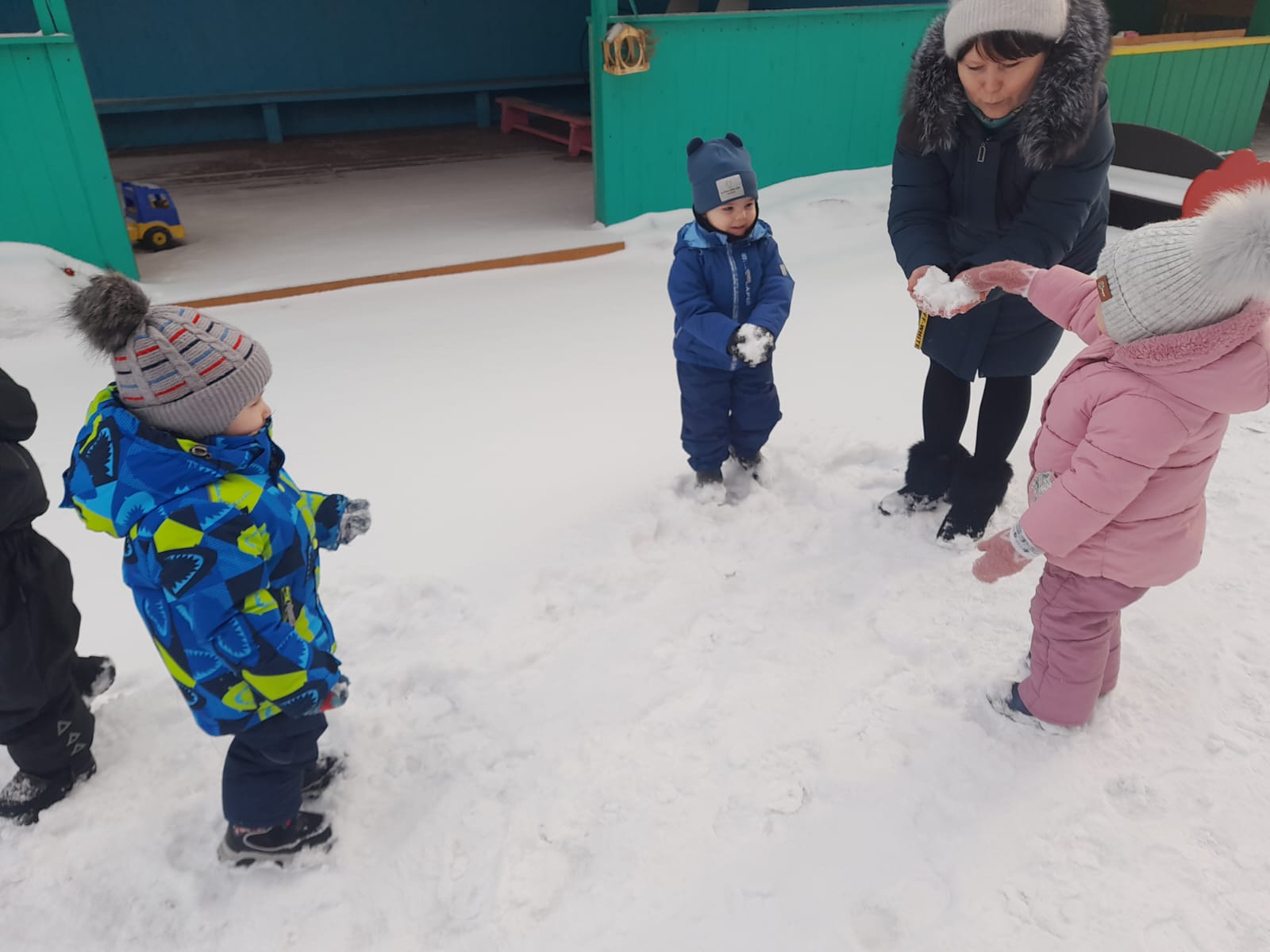 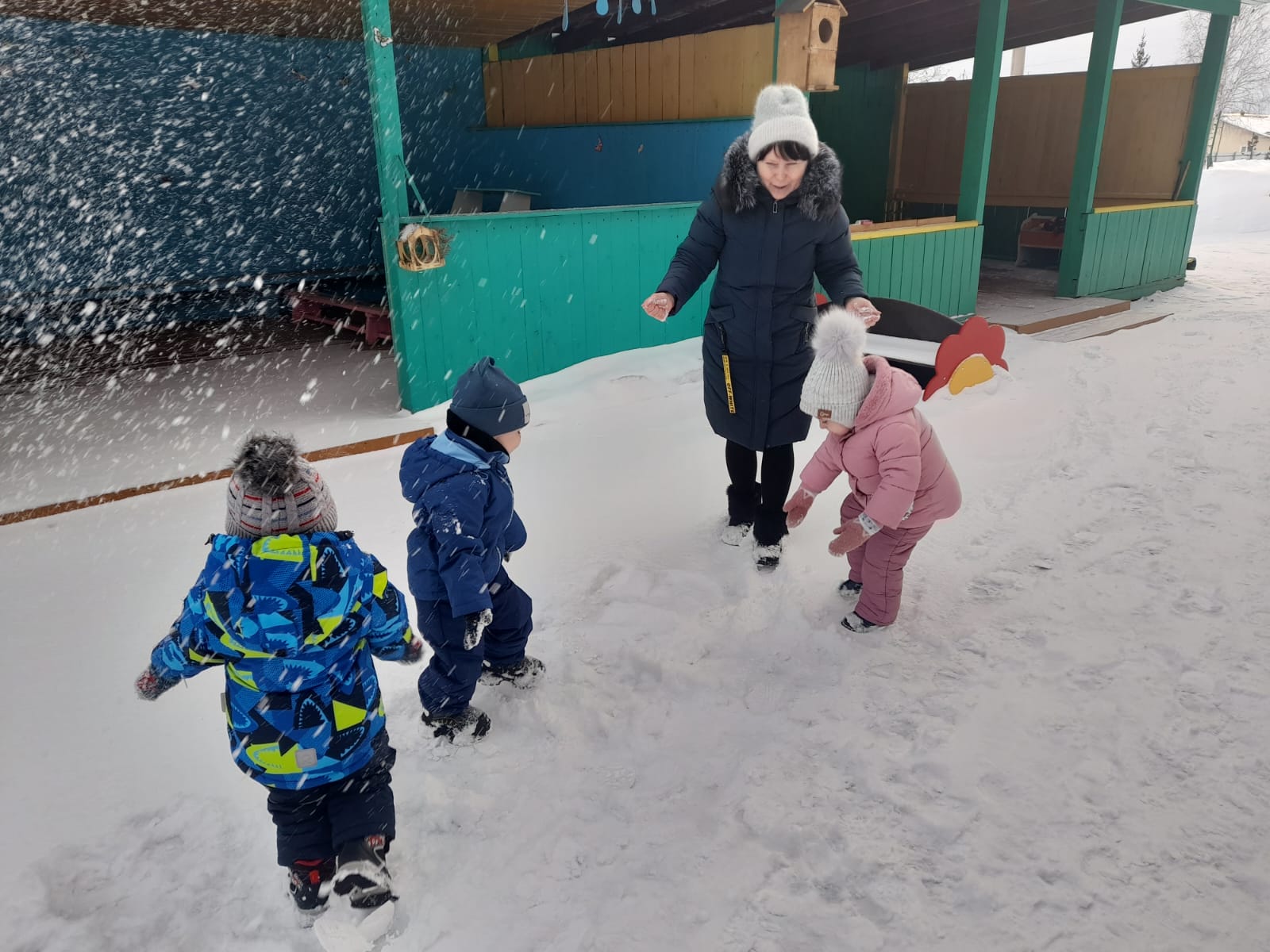 Свойства снега
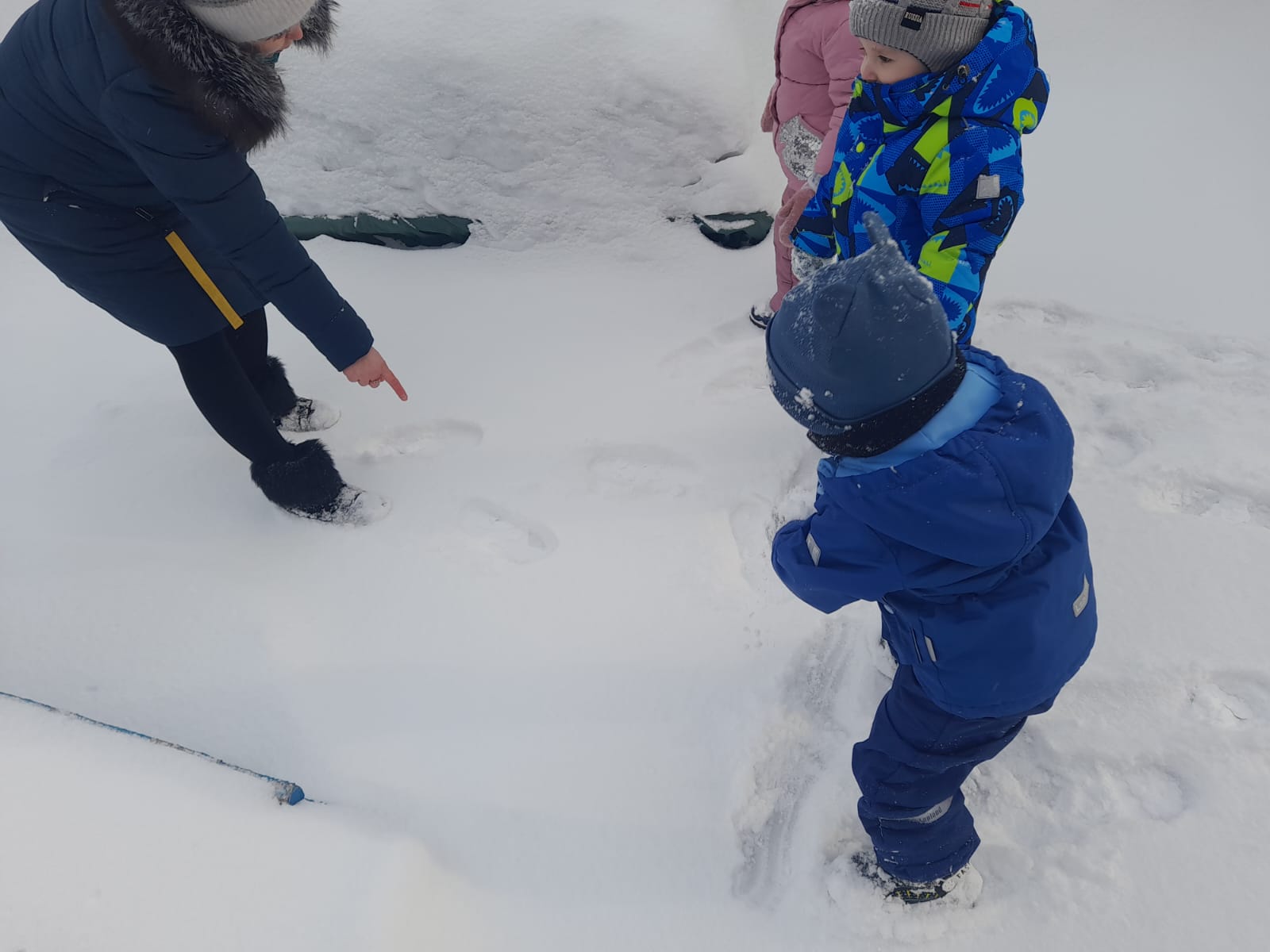 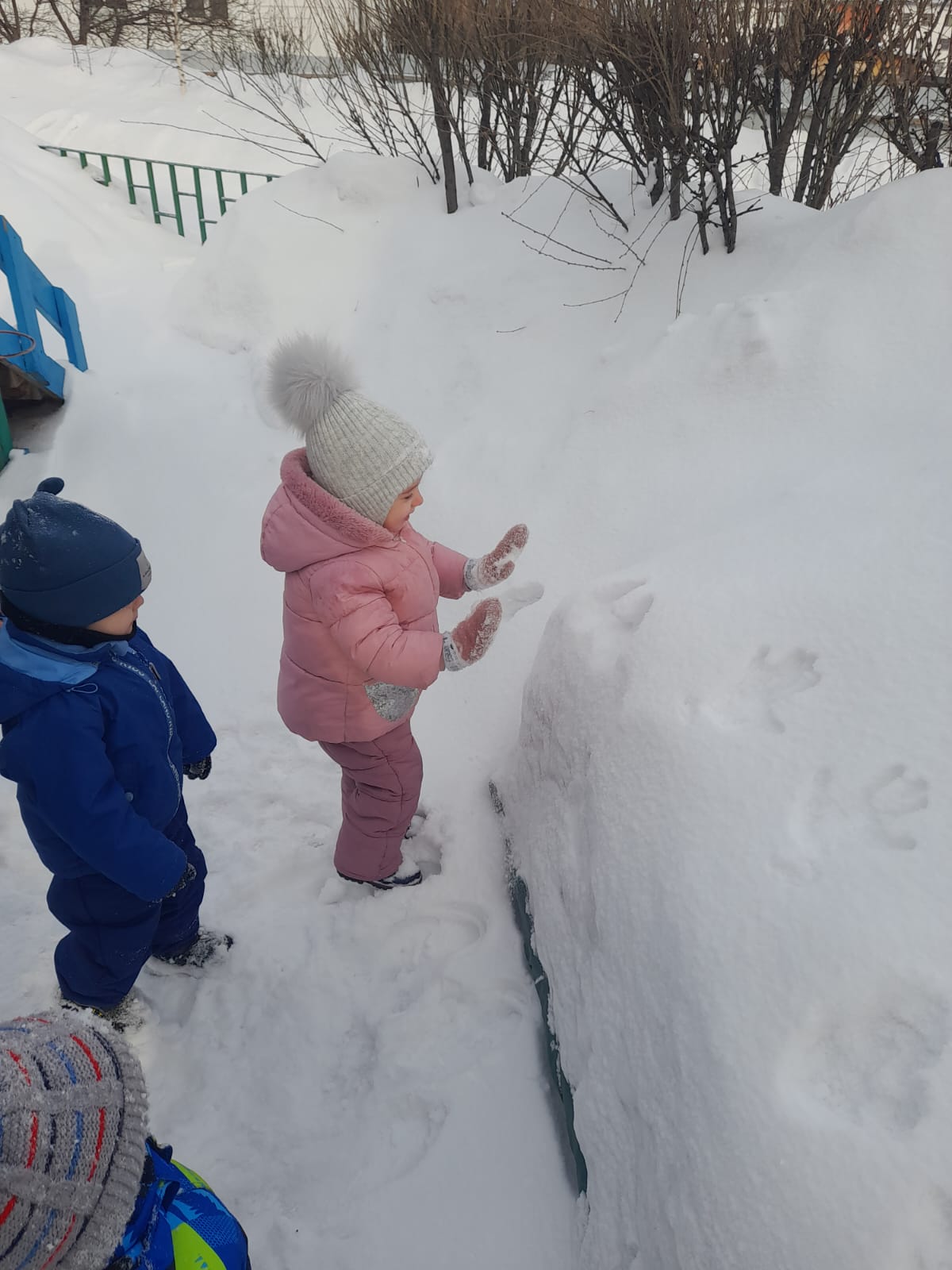 Следы на снегу
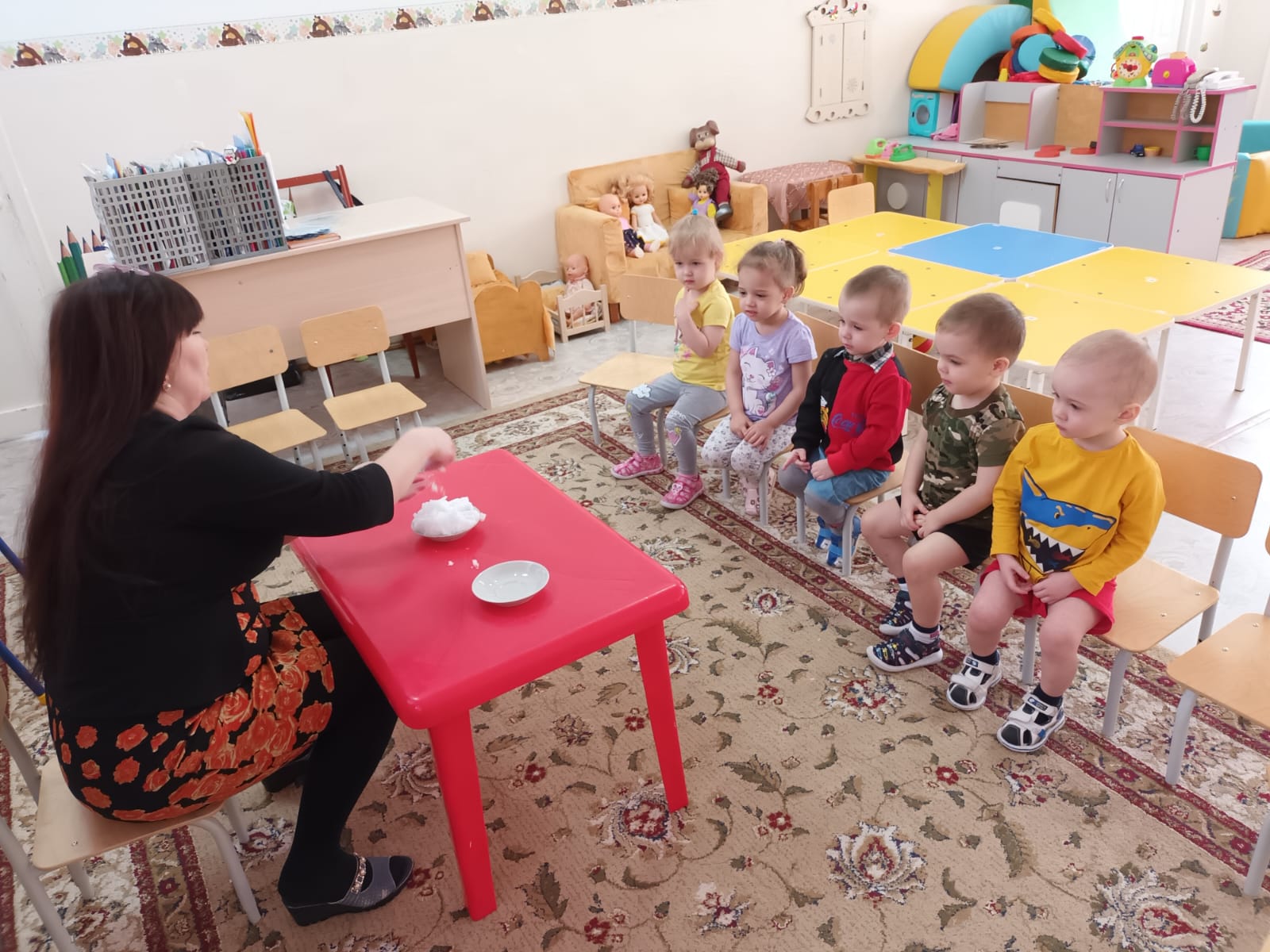 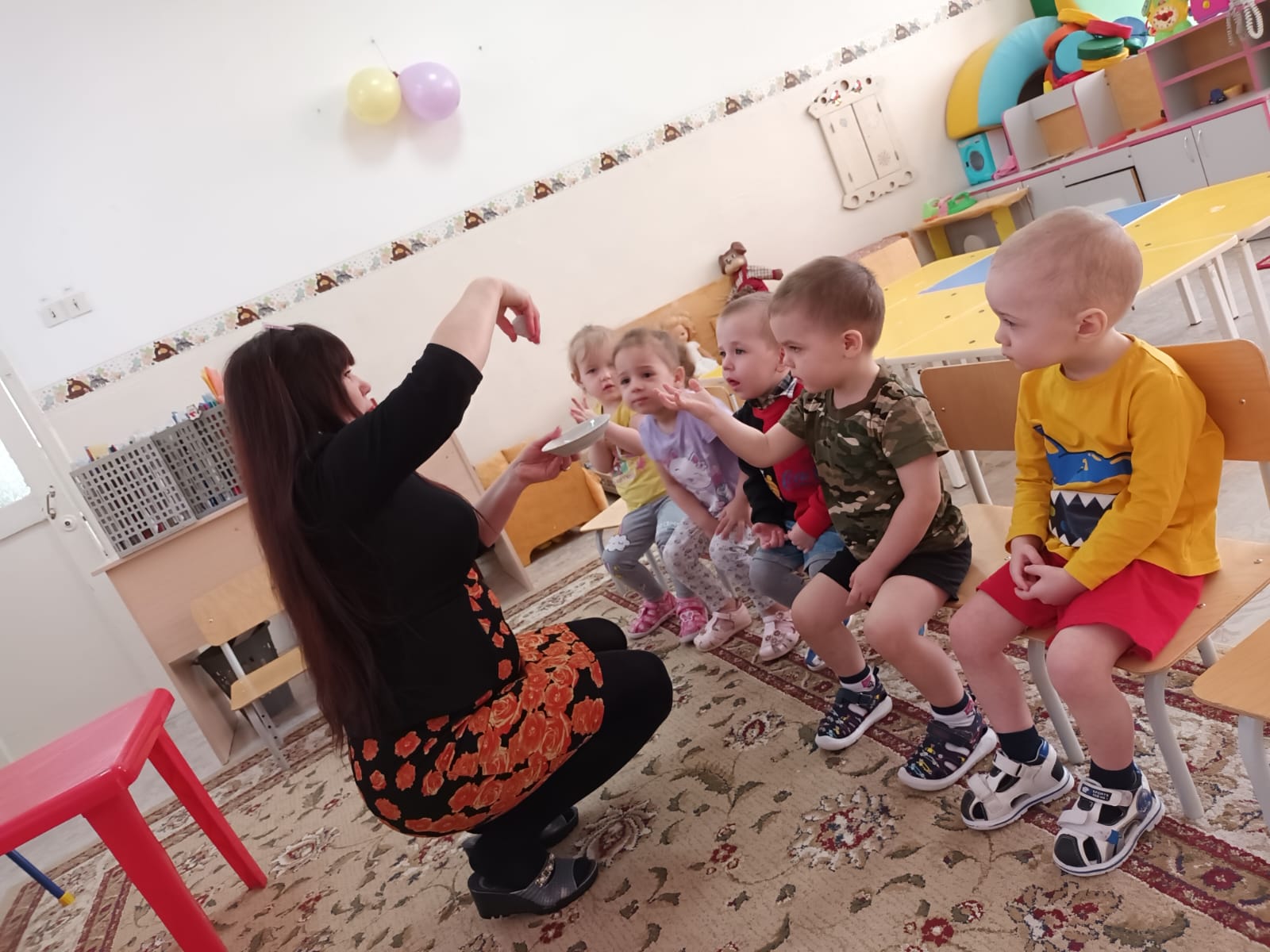 Снег в помещении тает
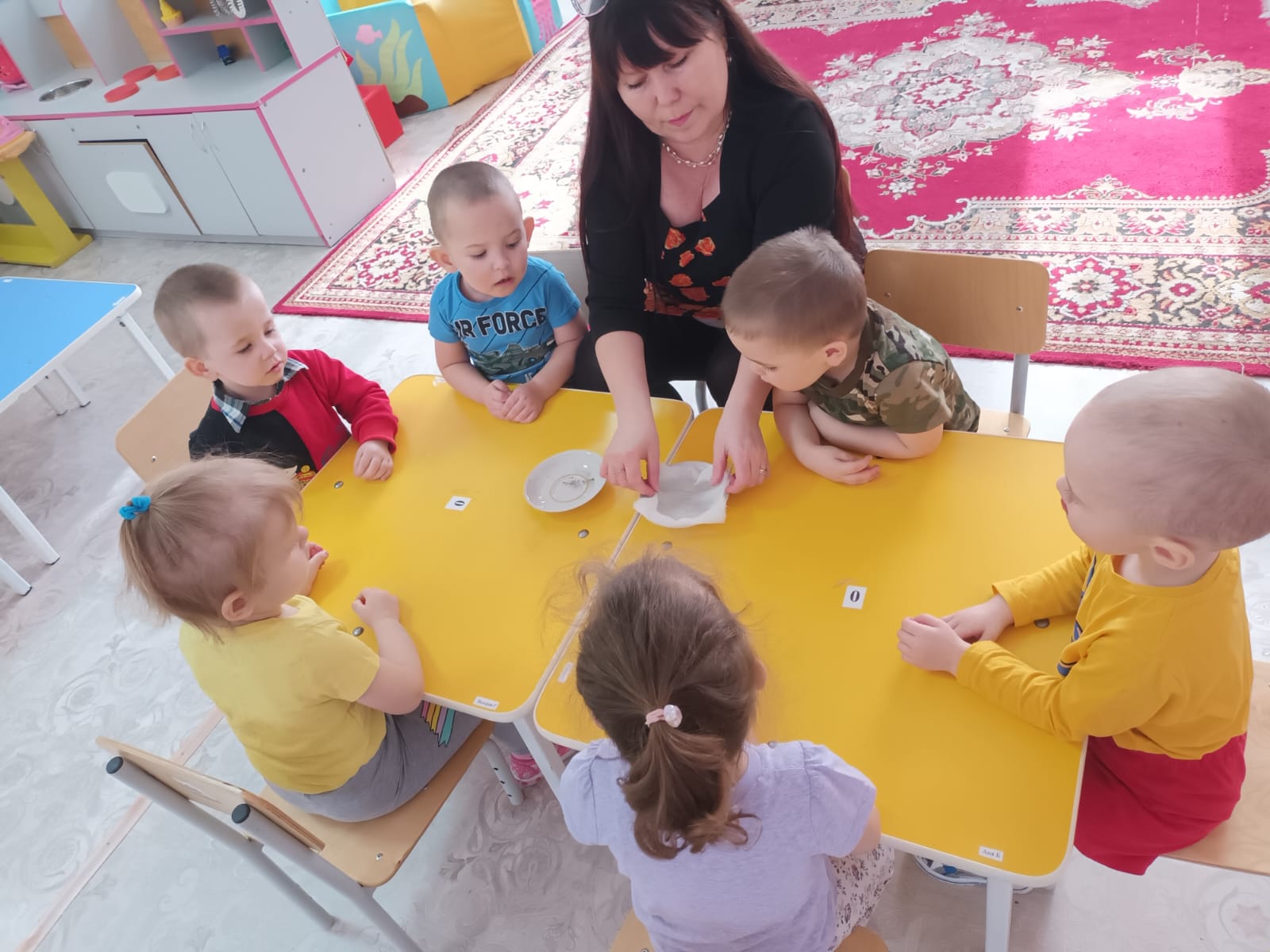 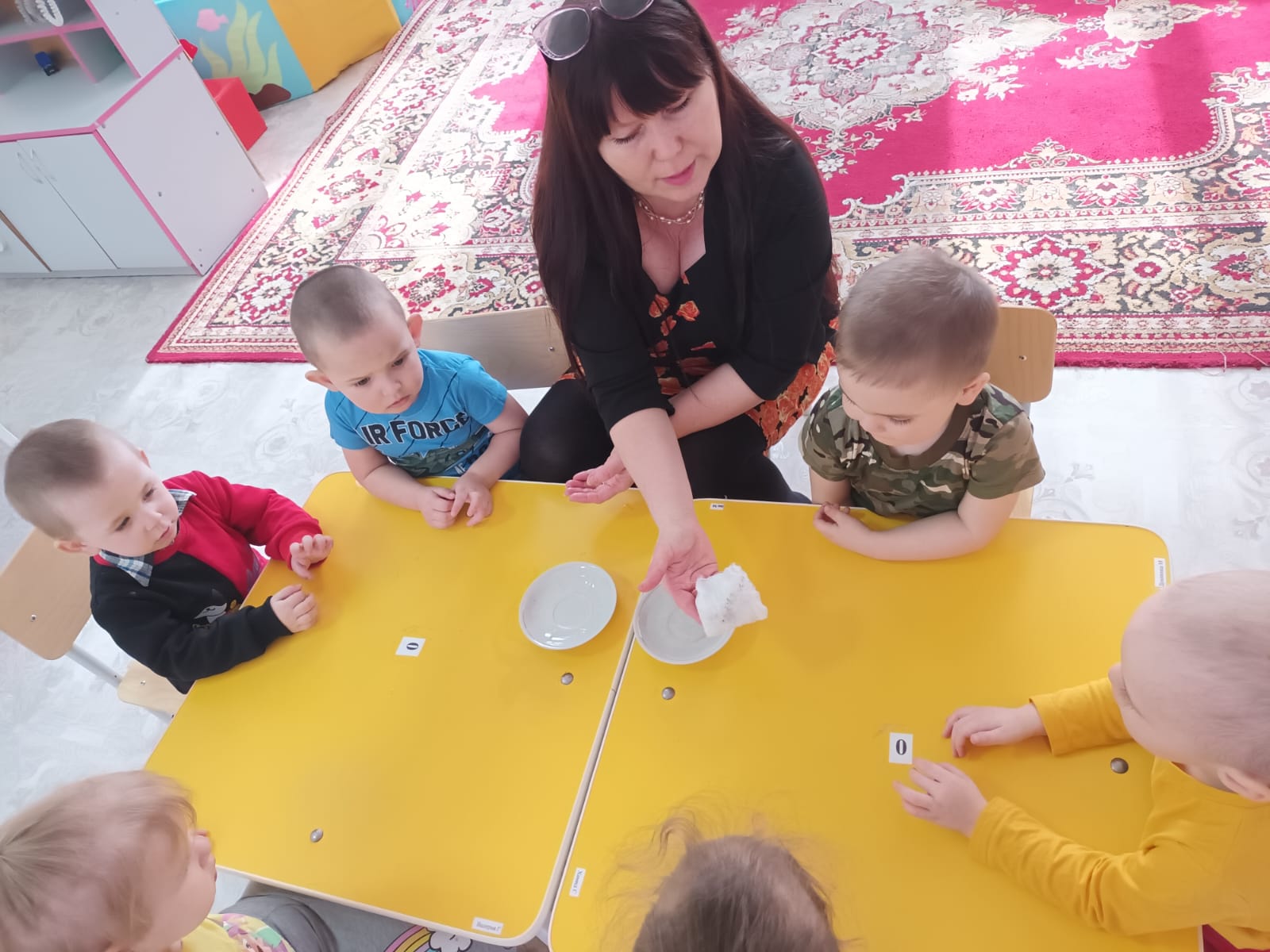 Снег грязный- Есть его нельзя!
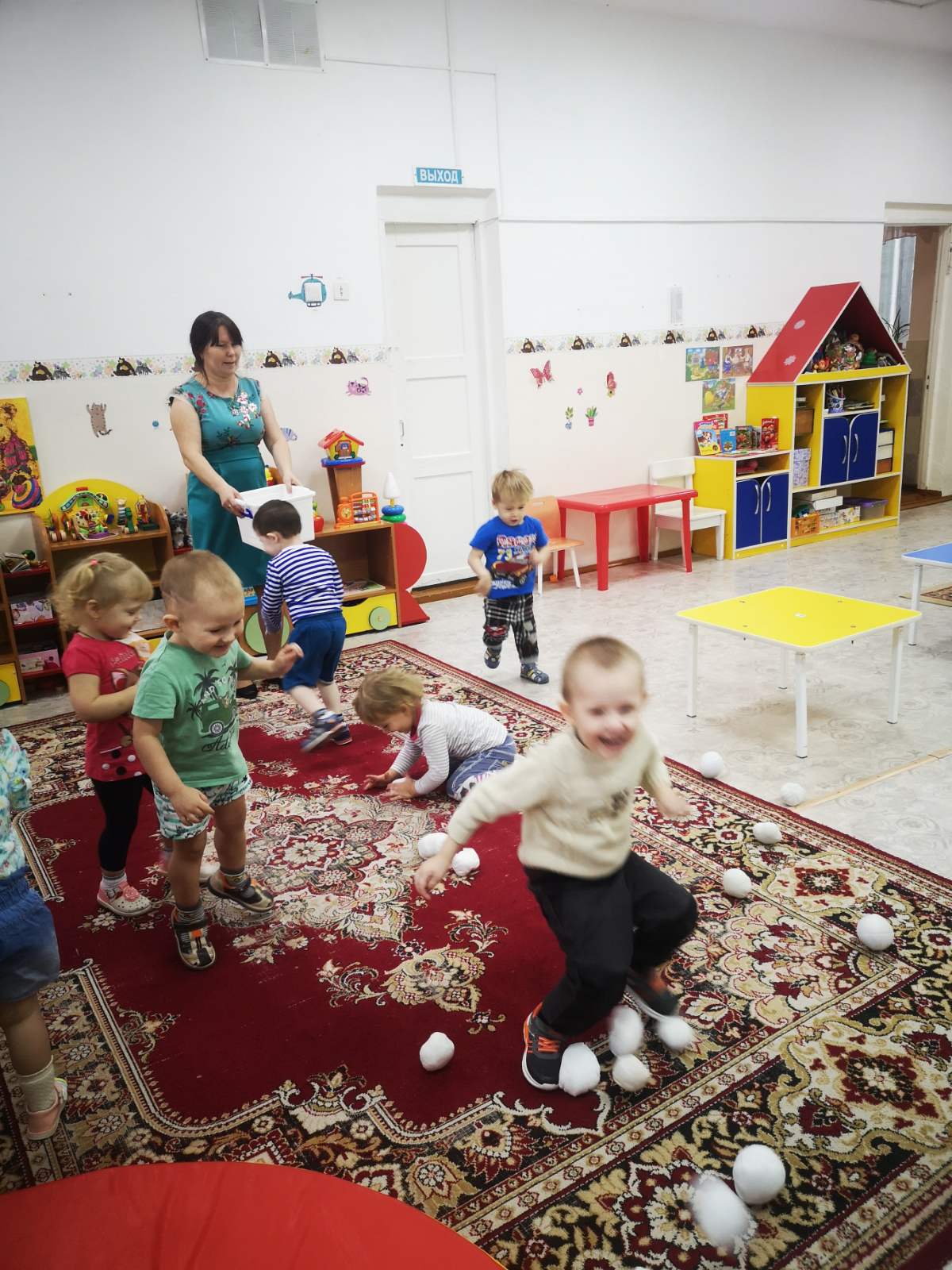 П/И « Снежки»
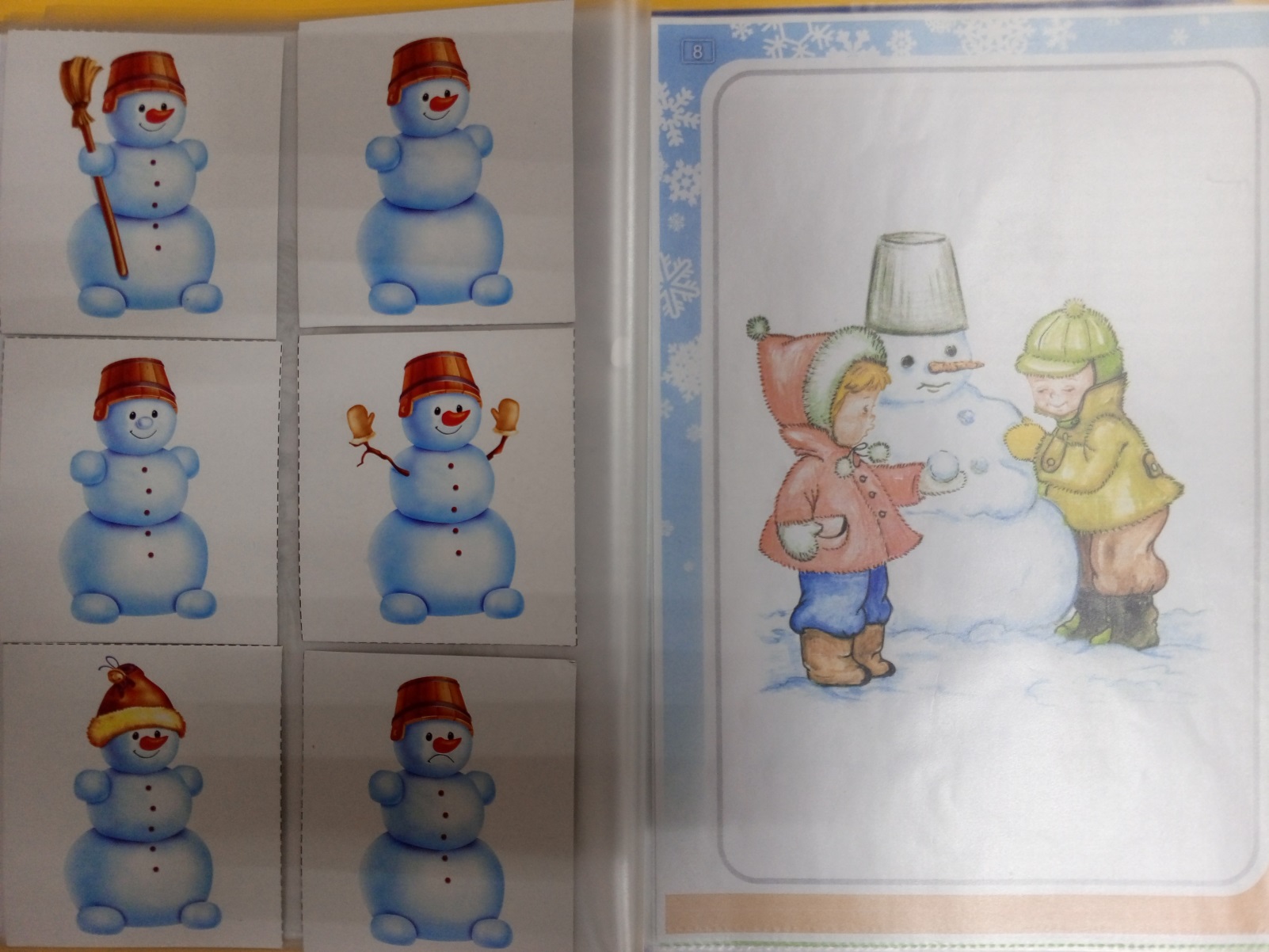 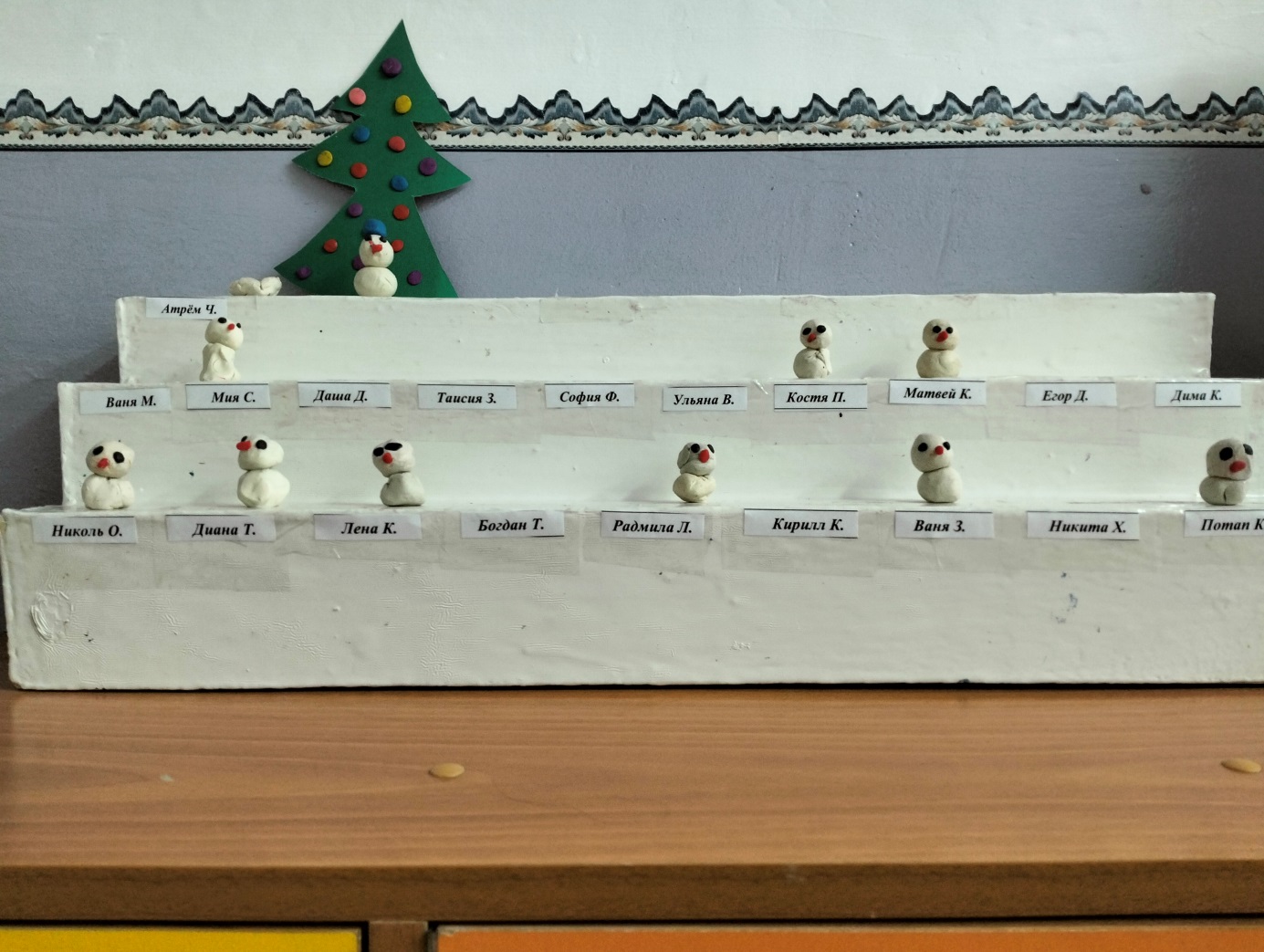 Лепка « Снеговичок»
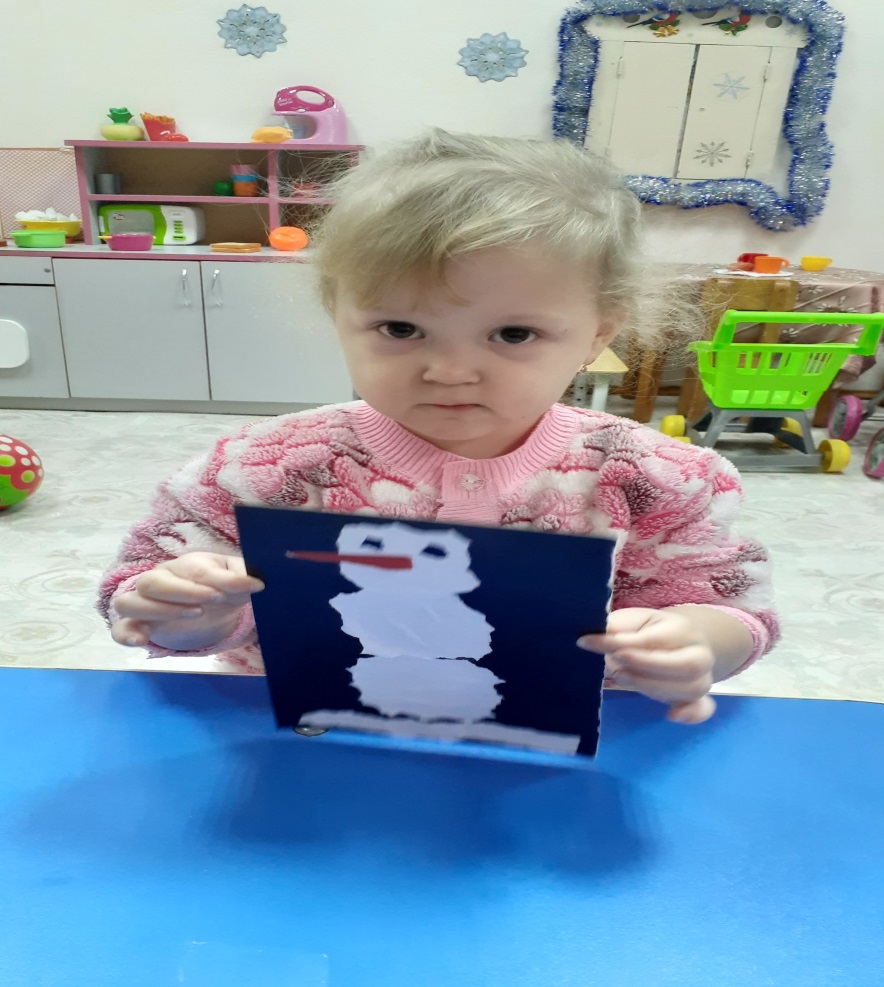 Аппликация« Снеговичок»
Рисование « Снежок»